-ER verbs
Déjeuner
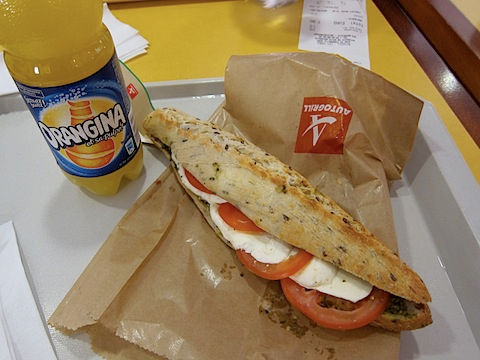 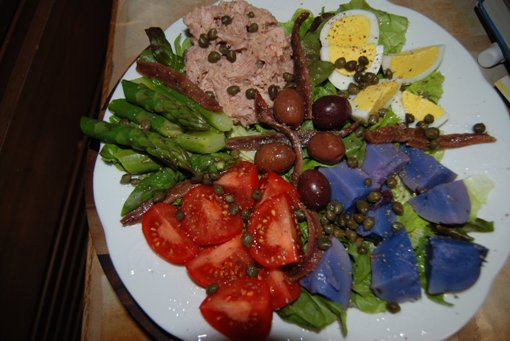 Dîner
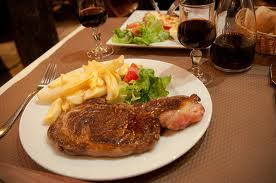 Danser
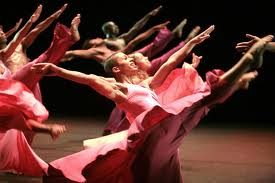 Jouer
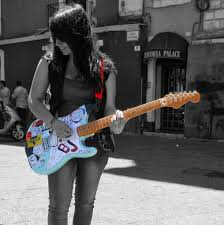 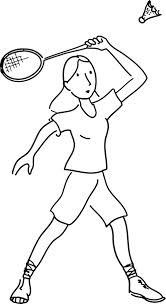 Chanter
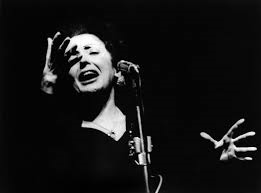 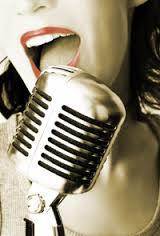 Skier
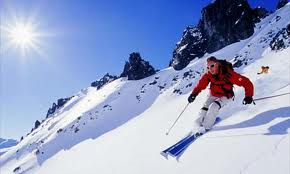 Patiner
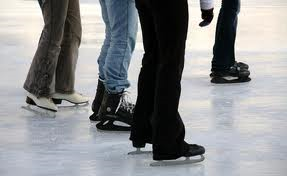 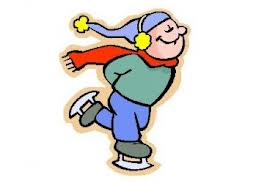 Manger
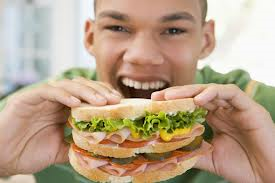 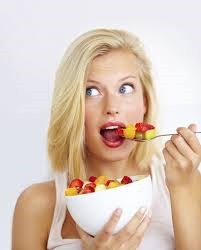 Étudier
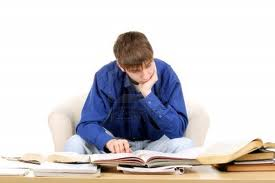 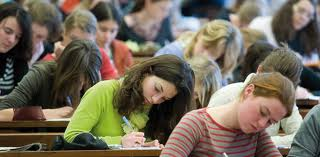 Nager
Inviter
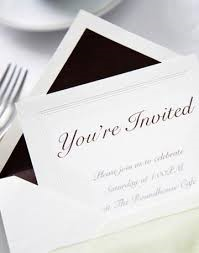 Travailler
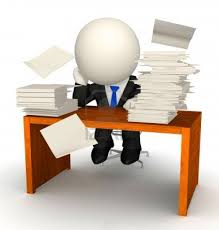 Écouter
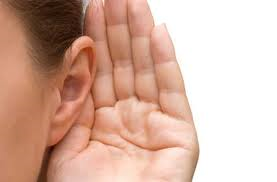 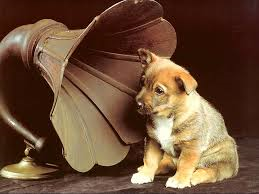 Téléphoner
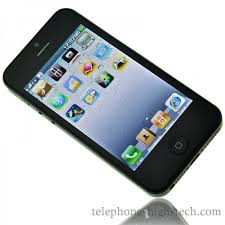 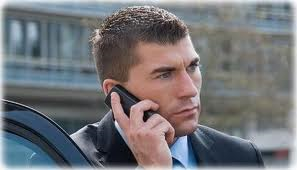 Voyager
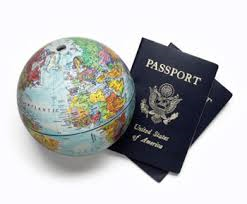 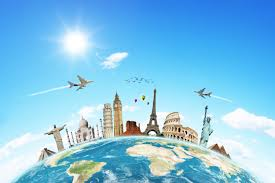 Parler
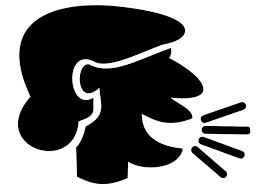 Dessiner
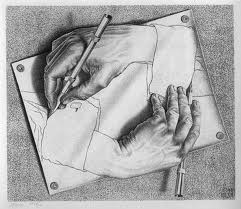 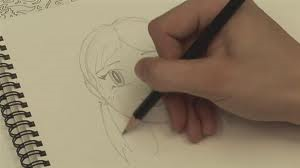 Habiter
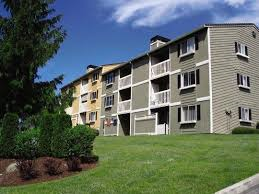 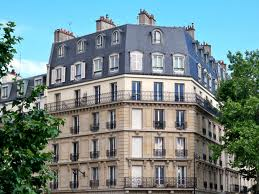 Aimer
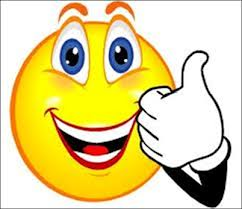 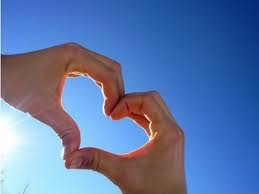 Visiter
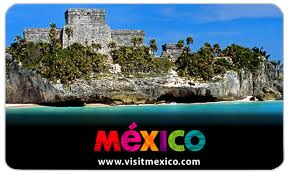 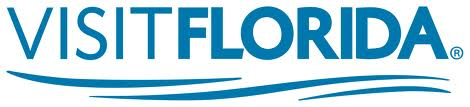 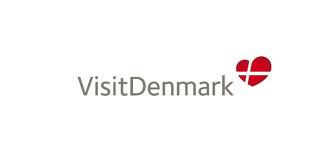 Quitter
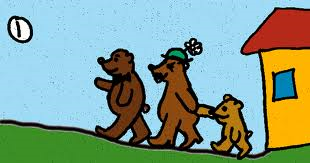 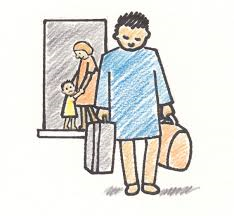 Préparer
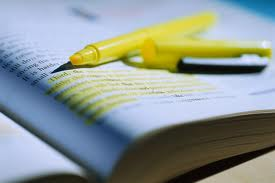 Adorer
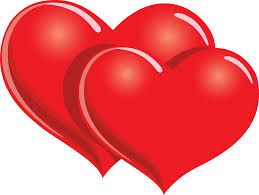 Organiser
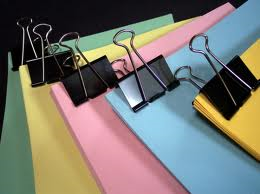 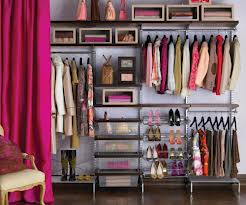 Marcher
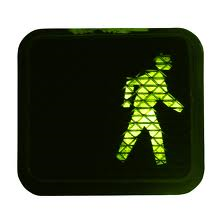 Oublier
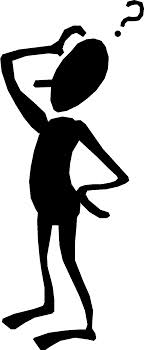 Détester
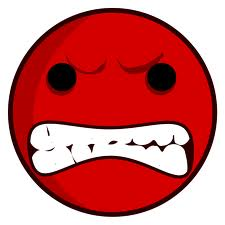 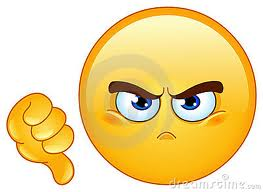 Chercher
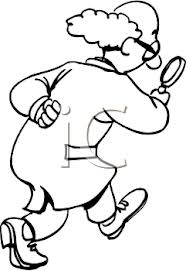 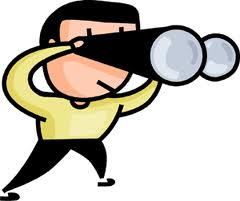 Commencer
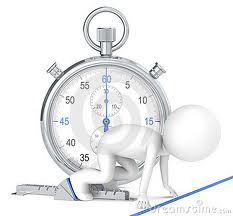 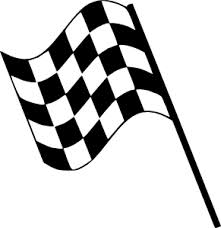